Procedura za korelacionu analizu
Anica Kostić, 64/2011
Olja Latinović, 15/2011
Milan Krstić, 182/2011
Matematički fakultet, Beograd
April, 2015.
Korelacija
Stepen veze između promenljivih koje se posmatraju se ispituje korelacionom analizom.
Mera korelacije se izražava koeficijentom korelacije koji uzima vrednosti u intervalu [-1, 1].
Korelacija se može podeliti prema:	- smeru (pozitivna ili negativna)	- broju posmatranih promenljivih (prosta ili            višestruka)	- obliku veza (linearna ili nelinearna).
Kada ispitujemo vezu između dve promenljive radi se o prostoj korelaciji

Ukoliko ispitujemo vezu između više od dve promenljive reč je o višestrukoj korelacijiMi ćemo se baviti prostom korelacijom.
Korelacija ne implicira uzrokovanjecum hoc ergo propter hoc
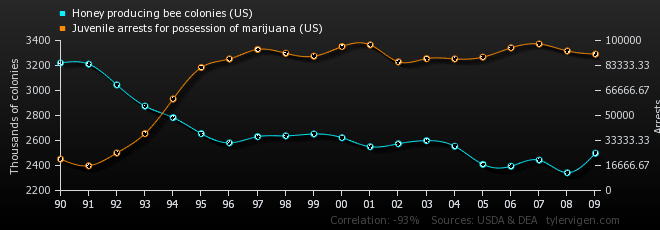 Dijagram raspršenosti
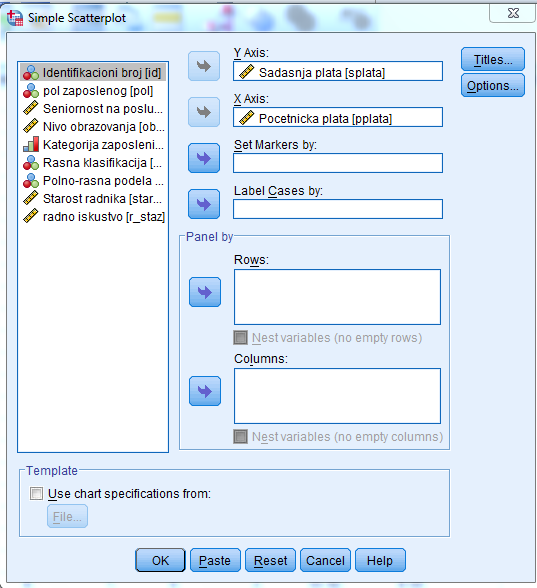 U SPSS-u dijagram raspršenosti se nalazi u okviru kartice Graphs->Legacy Dialogs-> Scatter/Dot...


Za ispitivanje proste korelacije izabrati Simple Scatterplot
Pretpostavili smo da postoji veza između  sadašnje i početne plate zaposlenog koju proveravamo pomoću dijagrama raspršenosti
Na osnovu grafika možemo da pretpostavimo da je veza između ovih obeležja linearna i pozitivna
Veza između radnog iskustva i starosti takođe podseća na linearnu  iako nije mali broj starijih radnika sa malo iskustva
Koeficijenti korelacije
U SPSS-u korelaciju možemo ispitivati pomoću tri koeficijenta:
Pirsonov
Spirmanov
Kendalov tau-b
Pirsonov koeficijent korelacije
U SPSS-u postoji funkcija koja računa Pirsonov koeficijent korelacije:	Analyze->Correlate->Bivariate...
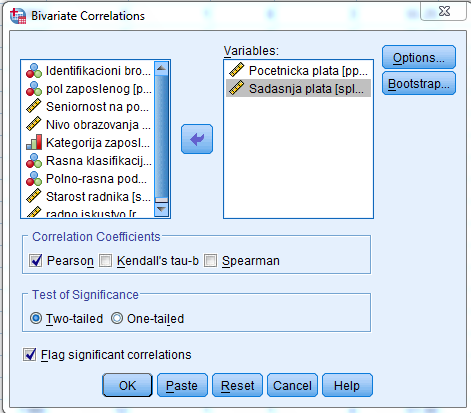 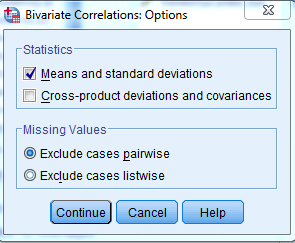 Tabela Correlations
Tabela Correlations
Tabela Correlations
Pored koeficijenta korelacije imamo jednu ili dve zvezdice, definisane legendom ispod tabele. Jedna zvezdica označava da je korelacija statistički značajna uz mogućnost greške od 0.05, a dve da je korelacija statistički značajna uz mogućnost greške od 0.01
U našem slučaju p-vrednost je 0.000... pa nultu hipotezu odbacujemo za bilo koji nivo značajnosti
U kartici Options moguće je čekirati i Cross-product deviations and covariances čime dobijamo dodatak u tabeli Correlations
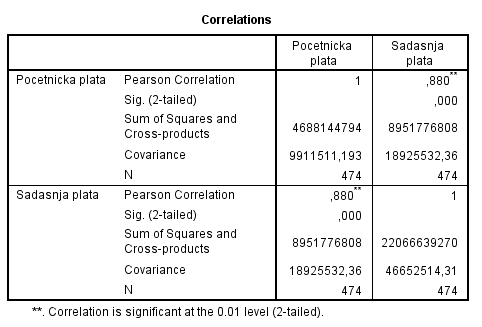 SPSS pri korelaciji rešava problem vrednosti koje
nedostaju na jedan od sledećih načina (koje biramo
takođe u Options):

Exclude cases pairwise (default) 
Exclude cases listwise
Exclude cases pairwise

Koristimo sve podatke koji postoje. Vrednost promenljive ne možemo da uzmemo u obzir pri analizi ukoliko nedostaje, ali koristimo sve ostale promenljive te opservacije pri njihovim analizama. Korisno je ovu opciju koristiti ako je broj opservacija mali, ili je procenat vrednosti koje nedostaju velik. Mana: različit broj opservacija pri različitim korelacijama.
Exclude cases listwise
Vrednost se ne uzima u obzir pri analizi ukoliko nedostaje vrednost bilo koje promenljive date opservacije (jedna ćelija nedostaje – ignoriše se čitav red). Mana je gubitak mogućih ispravnih podataka (npr. ispitanik nije odgovorio na sva pitanja, ali je na neka dao pravilne odgovore).
Spirmanov koeficijent korelacije
Spirmanov koeficijent korelacije
Sada pomoću Spirmanovog koeficijenta ispitujemo korelaciju između sadašnje plate i nivoa obrazovanja zaposlenog 
U prozoru za dijalog potrebno je čekirati Spearman
Kendalov tau-b koeficijent korelacije
Ako se u uzorku javlja puno jednakih vrednosti (koje će imati jednake rangove) Spirmanov koeficijent postaje veliki
U ovom slučaju poželjno je koristiti Kendalov tau-b koeficijent koji takođe upoređuje rangove
Neparametarski koeficijent
Najčešće ima manju vrednost nego Spirmanov
Kendalov tau-b koeficijent korelacije
Kendalov tau-b koeficijent korelacije
Kendalov tau-b koeficijent korelacije
U tabeli Correlations date su vrednosti Spirmanovog i Kendalovog tau-b koeficijenta za obeležja Sadašnja plata i Nivo obrazovanja
Kao što je pomenuto vrednost Kendalovog tau-b koeficijenta je manja od Spirmanovog
Raspodela test statistike tau-testa kojim se testira nezavisnost za veći obim uzorka se aproksimira normalnom
Hipoteze o nezavisnosti se odbacuju u oba slučaja